СОВРЕМЕННЫЕ ПОДХОДЫ К АНАЛИЗУ И ОЦЕНКЕ ДЕЯТЕЛЬНОСТИ СИСТЕМЫ ЗДРАВООХРАНЕНИЯд.м.н., профессор Камалиев М.А.Алматы, 2 ноября 2012 г.
Деятельность системы здравоохранения
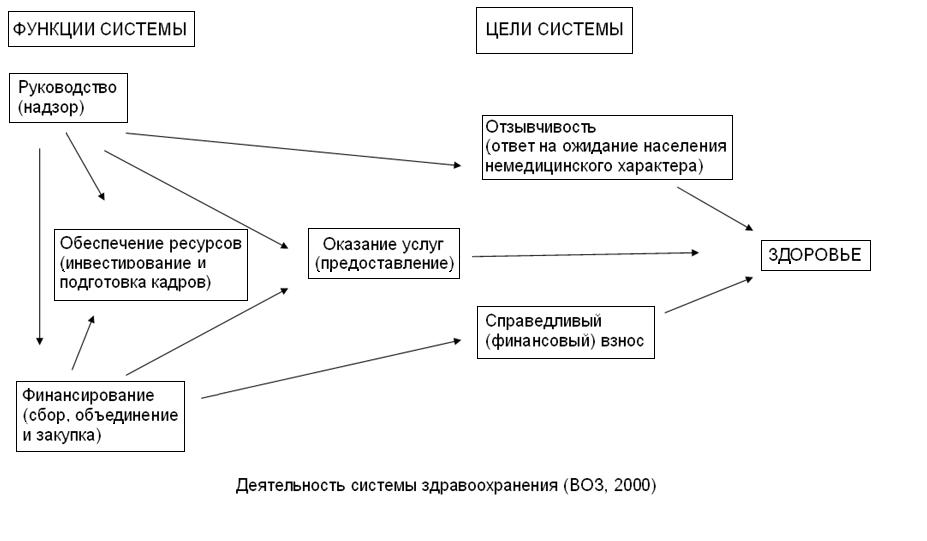 Требования к индикаторам
иметь непосредственное отношение к процессам здравоохранения;
основываться преимущественно на системе статистической отчетности и существующих формах отчетной документации;
измерять то, что должен измерять;
быть доступными для независимой оценки и экспертизы, 
позволять вести правильный подсчет и объективно оценивать полученные значения;
соответствовать запросам и возможностям пользователя;
иметь четкую формулировку, исключающую двойное толкование;
быть количественными и качественными, техническими надежными, экономичными и не затратными.
Цель
Ожидаемый результат
Промежуточный результат
Процесс
Вклад
Дерево  цели индикаторов
Категории индикаторов мониторинга и оценки деятельности системы здравоохранения
Индикаторы «конечной цели» 
Индикаторы «промежуточной цели» 
Индикаторы «воздействия» или результативности 
Индикаторы «вклада» или объем выделенных ресурсов на реализацию и степень их освоения
Значимость индикаторов на различных уровнях системы
Индикаторы «конечной цели»
Улучшение показателей здоровья населения;
Повышение эффективности системы здравоохранения;
Отзывчивость системы здравоохранения;
Справедливость финансового взноса
ИЕРАРХИЯ ЦЕЛЕЙ СИСТЕМЫ ЗДРАВООХРАННИЯ РЕСПУБЛИКИ КАЗАХСТАН
Индикатор глобальной цели
Средняя продолжительность жизни – интегральный показатель, в определенной степени показывающий обобщенное состояние здоровья людей, зависящее от воздействия многих факторов.
Динамика средней продолжительности предстоящей жизни и смертности населения Казахстана в 1975-2010 гг.
Целевые индикаторы – показатели смертности
предотвращение преждевременной смерти является одной из основных задач здравоохранения;
система здравоохранения обладает (должна обладать) прорывными технологиями воздействия на смертность (высокотехнологичными и профилактическими);
воздействуя своей деятельностью на смертность населения, система здравоохранения оказывает влияние на среднюю продолжительность жизни;
со статистических позиций показатели смертности отличаются большей точностью и достоверностью по сравнению с данными о заболеваемости; 
Казахстан  имеет низкий уровень смертности – 8,1 на 1000 населения (по международным классификациям – ниже 9).
ИНДИКАТОРЫ ПРОМЕЖУТОЧНОГО РЕЗУЛЬТАТА
Показатели общественного здоровья обладают большой инерционностью в динамике. В результате, объективно существует некоторый временной лаг между проведением соответствующих мероприятий и их эффектом. 
    Более чувствительными и быстро реагирующими  на изменения являются индикаторы промежуточного результата.
КАЧЕСТВО ЖИЗНИ, СВЯЗАННОЕ СО ЗДОРОВЬЕМ
Объективные параметры 
    - стандарты, эталоны
Субъективные ощущения
    - изучение удовлетворенности пациента как потребителя медицинских услуг
    - оценка доступности медицинской помощи
МОНИТОРИНГ
Система мониторинга и оценки позволяет: 
оценить эффективность системы здравоохранения;
измерить результаты реформирования и развития здравоохранения; 
прогнозировать медико-социальный эффект при принятии управленческих решений; 
обосновать стратегические направления развития отрасли;
провести рейтинговую оценку органов и организаций здравоохранения.
Показатель медико-демографического благополучия
Технология измерения медико-демографического благополучия позволяет представить многомерные данные в виде простой кривой с вычисляемыми аргументами, где скомбинированы различные показатели, включая  все 15 целевых индикаторов, либо части их, либо в сочетании с другими демографическими данными (рождаемость,  естественный прирост, среднюю продолжительность предстоящей жизни)

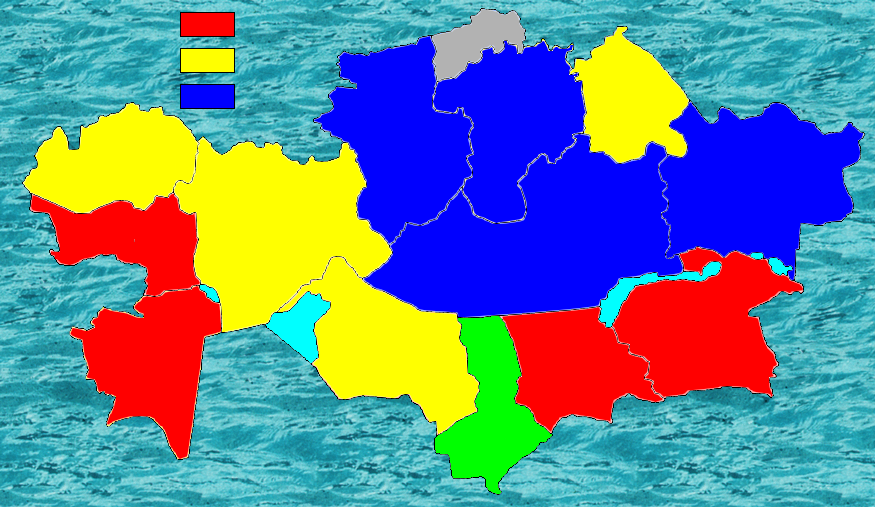 
СКО

Павлодарская

Акмолинская
Костанайская
ЗКО
ВКО
Актюбинская
Атырауская
Карагандинская
Алматинская
Кызыл-
ординская

Мангистауская
Жамбыльская
ЮКО
Ранговое распределение областей Республики Казахстан 
по степени медико-демографического благополучия
Спасибо за внимание